Comunicador GSM/GPRS GS3125
GS3100/GS3120
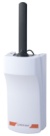 Evolución de los comunicadores Bentel GSM/GPRS.

10 años trabajando en diferentes comunicadores GSM/GPRS.

 3ra generación de comunicadores GSM/GPRS.

 Lideres en el mercado europeo GSM/GPRS.

 Mas de 100.000 unidades instaladas en Europa

 Trabaja con las mayores compañías de seguridad en Europa (ADT, Niscayah, Stanley)
GS3125
GS3125-BA : contiene gabinete, PCB, y antena
GS3125-K: PCB, antena con 2mt cable completo con brazo de montaje metal 

Características

Utilizan canal de datos GPRS con alta velocidad de transmisión, segura y de bajo costo, hacia  las estaciones de monitoreo con Sur-Gard System I / II / III / IV
Transmisores universales  GPRS para paneles de alarma que utilizan formato Contact ID
Intervalo de supervisión programable y en el receptor IP
APN, usuario y contraseña programable remotamente vía web server (no necesita programación del instalador).
Programación  local con PC-link vía Software Consola.
Compatibilidad con red GSM para reportar eventos a la estación de monitoreo vía canal GSM Voz.
Quad-Band: 900/1800 MHz y 850/1900MHz 
Aprobaciones: CE, ROHS, EN
Indicador de nivel de señal GSM, indicador de problemas y modulo de reportes de estado.
3 Salidas Colector Abierto , hasta 100 números telefónicos programables para activación remota de salidas
En caso de envío  de eventos por PSTN, si no recibe el kiss off de la receptora en el numero de intentos programados cambia automáticamente a GSM (aunque la línea y el tono de marcado este presente). 
Prioridad programable : GSM /línea PSTN, cambio automático en caso de problemas de línea. 
Tensión de alimentación 9.6 VDC – 27.6VDC
Consumo de corriente en reposo 100 mA  y en alarma 200 mA
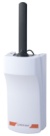 GS3125
Características Principales
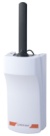 Capacidad upload/download vía GPRS para paneles PowerSeries con DLS-IV
  Manejo remoto de paneles PowerSeries vía GPRS con DLS-IV
  Conectividad similar al GS-2060 vía DLS-IV

  3 Terminales Programables I/O (Entrada o Salida)

  Web server

  Mensajes de Voz
Mensajes Pre-grabados para enviar sin accesorio externo sobre GSM.
N° mensajes: 8 ; Duración: 16s; Total duración: 2 min

  Comunicaciones SMS

  Manejo de SMS (para activación o eventos)

  Discado SMS
 Números Telefónicos para discados SMS : 8 (Max 16 dígitos)
 SMS de reporte de “Problemas”
 SMS de reporte “Periódico”

  Control remoto de las salidas PGM

  Confirmación del control remoto (Mensaje SMS o un ring)
Funciones del GS3125
www.dscreachme.com
Programación  completa de la unidad GS mediante el servidor web.
 Sin cargo para los instaladores (solo costo de comunicación GPRS)
 No se almacena información en las bases de datos para evitar problemas con la información intercambiada de un país a otro.
Monitoreo remoto de los siguientes parámetros :
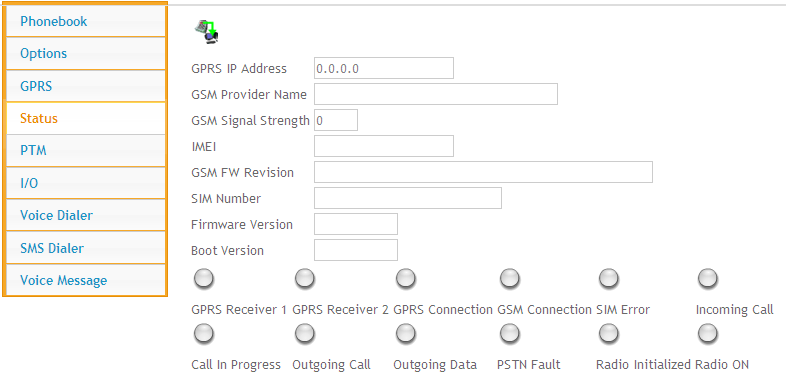 DSCReachme.com
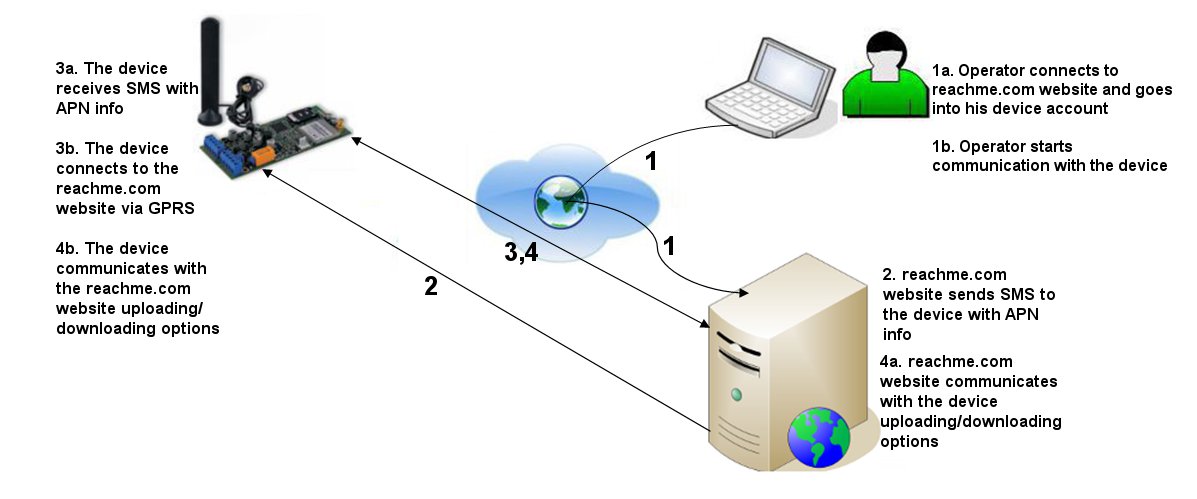 Interface de programación para GS3125
Programación remota utilizando canal GPRS de la red GSM.
Sin interface Celular para la activación automática  del Sim o manejo remoto.
Software Consola GS-3125
Programación completa de la unidad GS localmente vía RS-232
 Compatible con PC-link de DSC
 Actualización de firmware vía RS-232
 Multi lenguaje
 Monitoreo local de los siguientes parámetros.
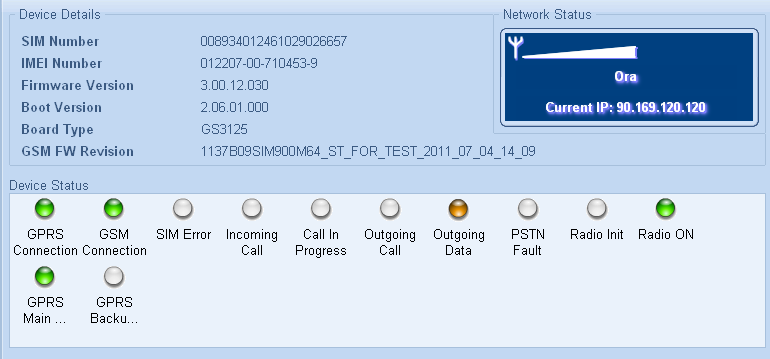 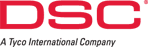 PASSTHOURGH
Programación Remota de Paneles DSC PowerSeries a través de GPRS
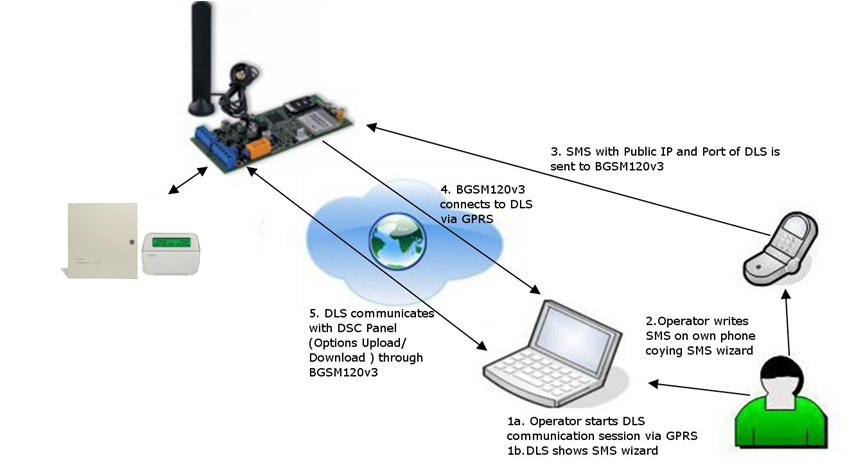 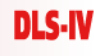 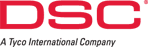 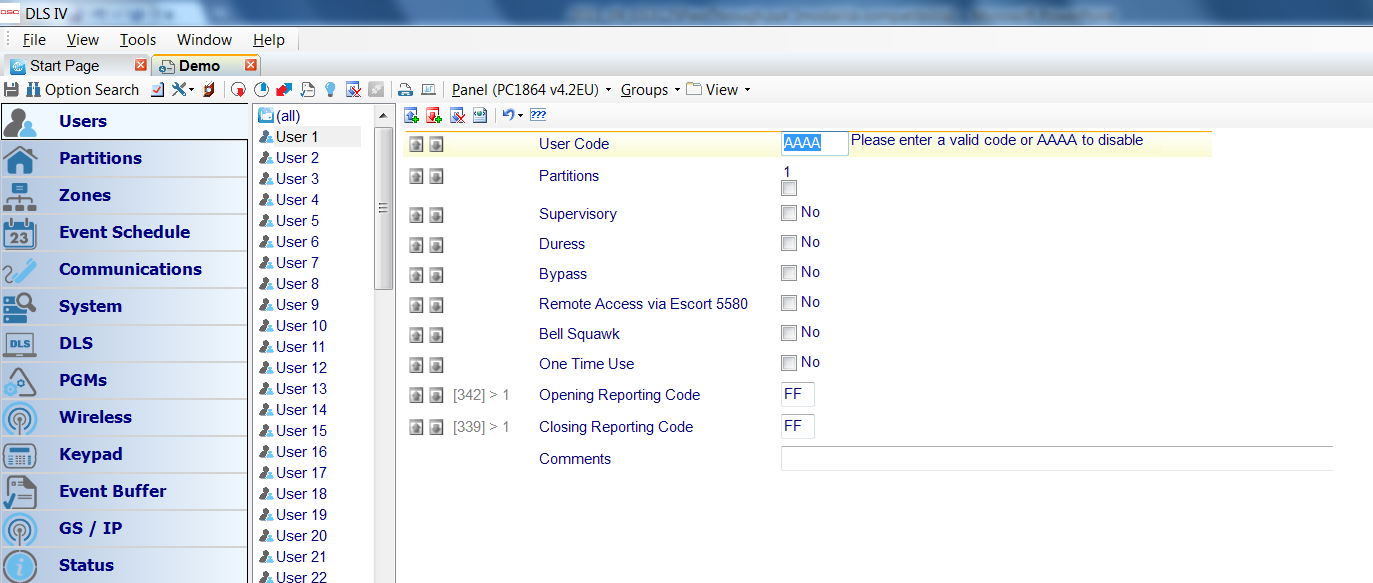 POWER SERIES
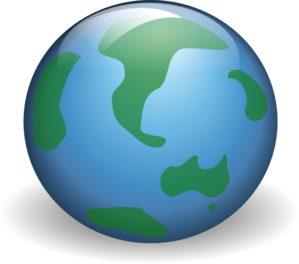 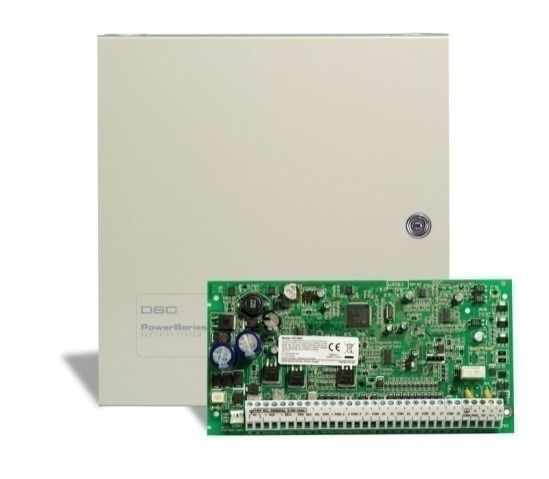 GPRS
Programación Remota de Paneles DSC
GS2060
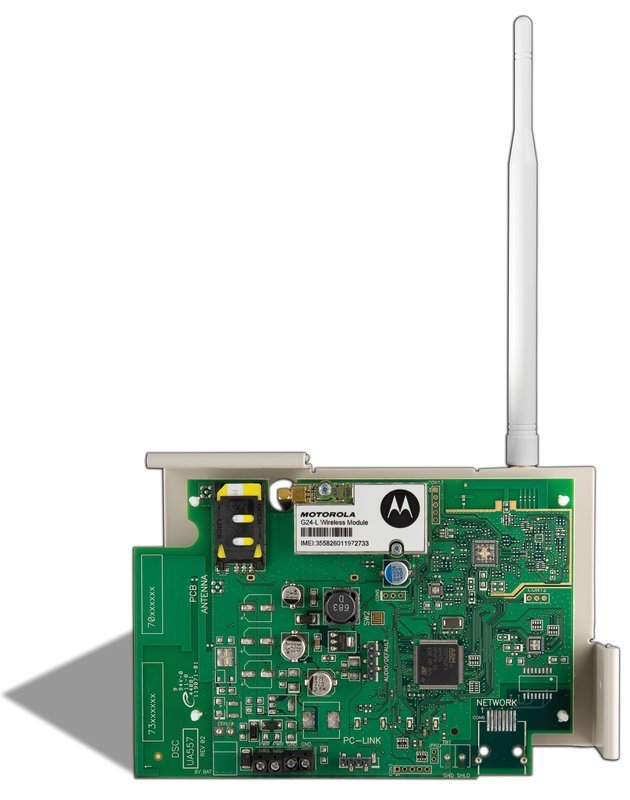 GS3125
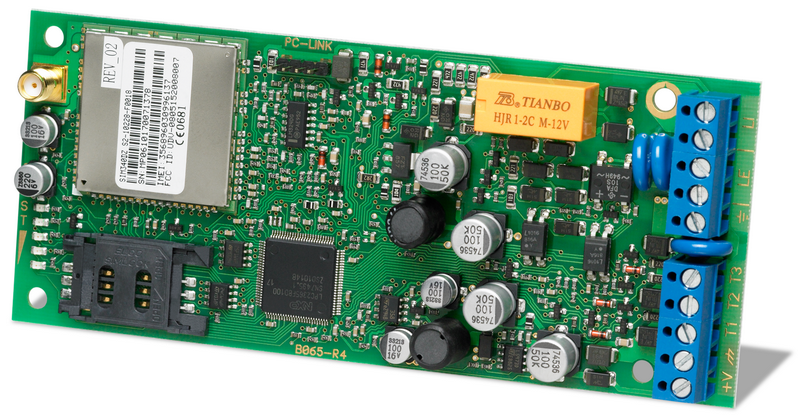 Conexión al Software Consola
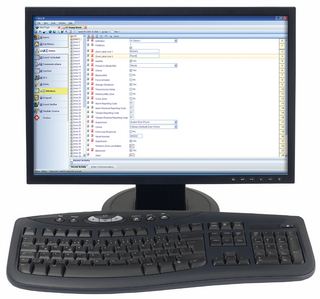 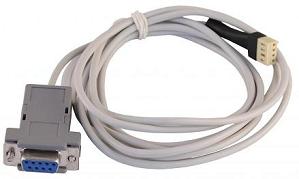 GS3125
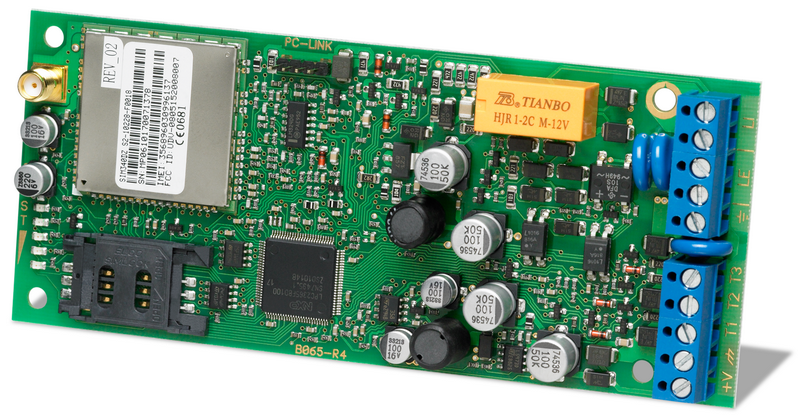 Programación Software Consola
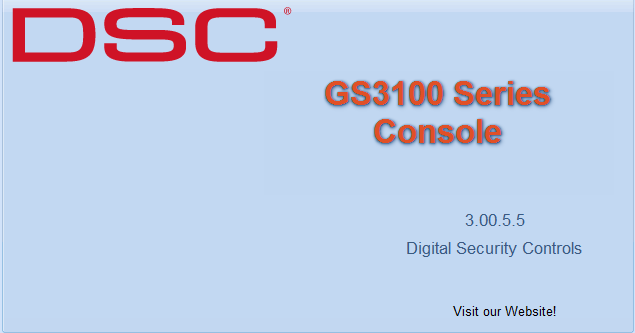 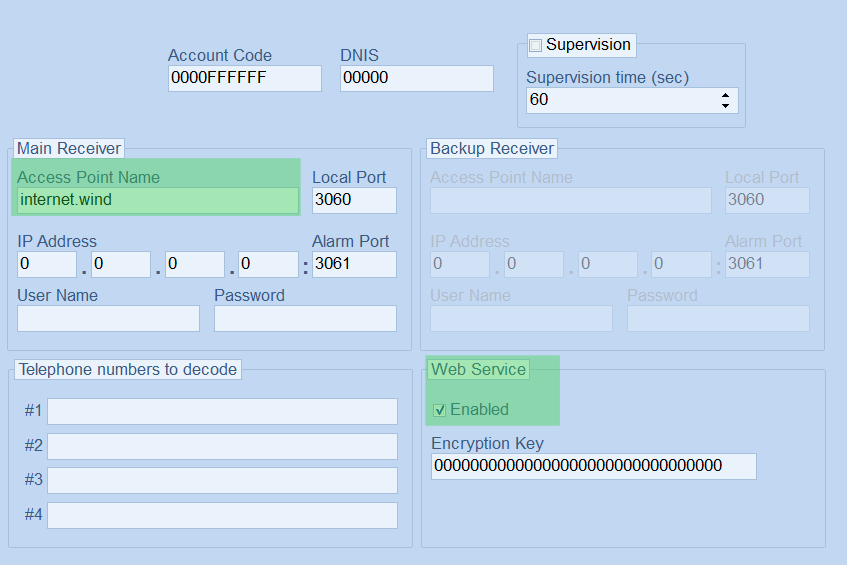 Nombre del Access Point
Servicio Web Habilitado
Webserver – Programación Remota
www.dscReachme.com
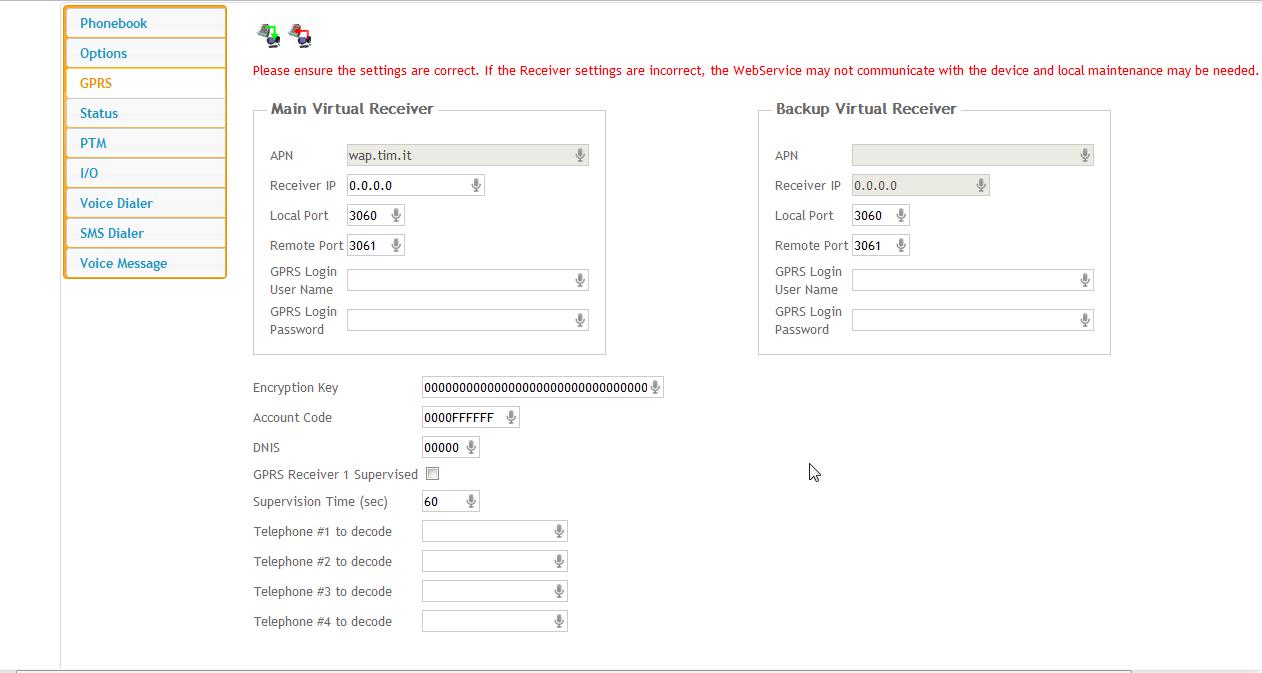 Access Point Name
Compatibilidad - PC1864
POWER SERIES
PC 1864 4.1 EU
PC 1864 4.2 EU
PC1832 4.X (En desarrollo)
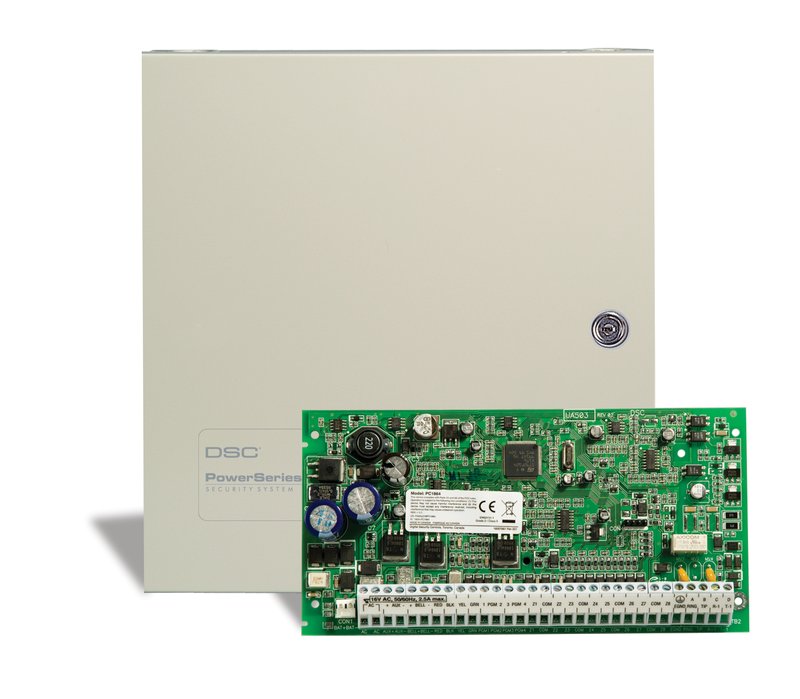 GS3125
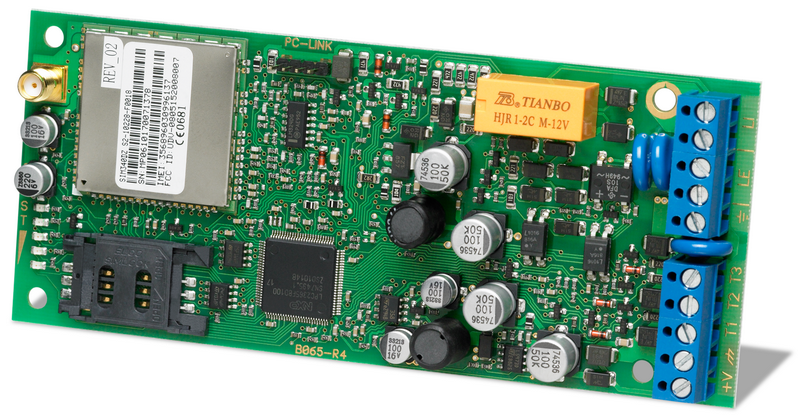 Conexión PC1864/GS3125
POWER SERIES
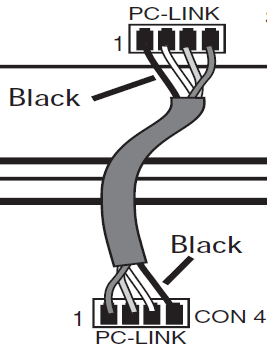 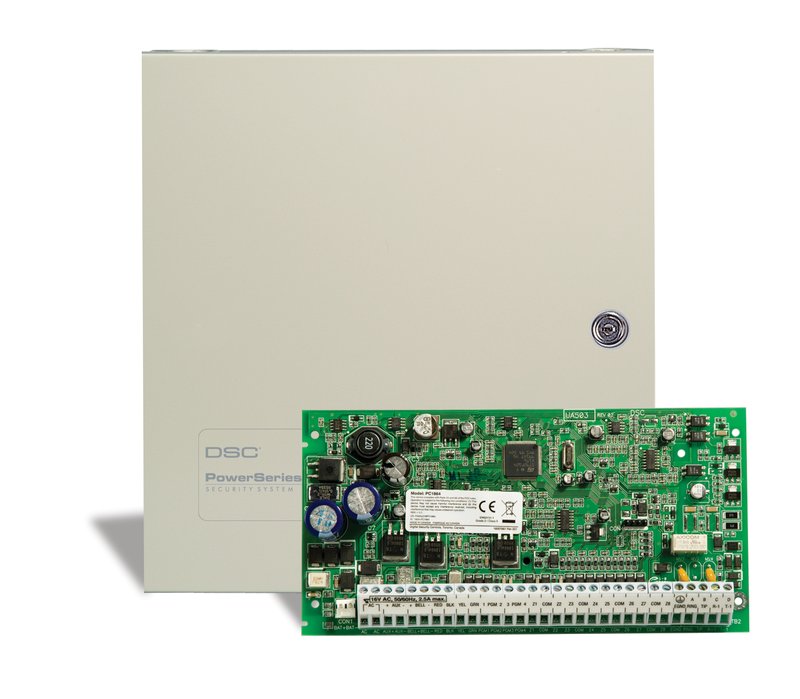 GS3125
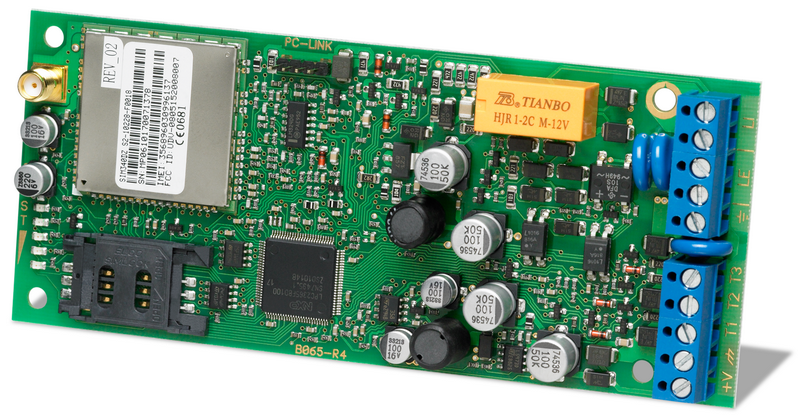 Programación PC1864/GS3125
*8

Installer Code ( 5555)

Section 382
Press 5
#
#
POWER SERIES
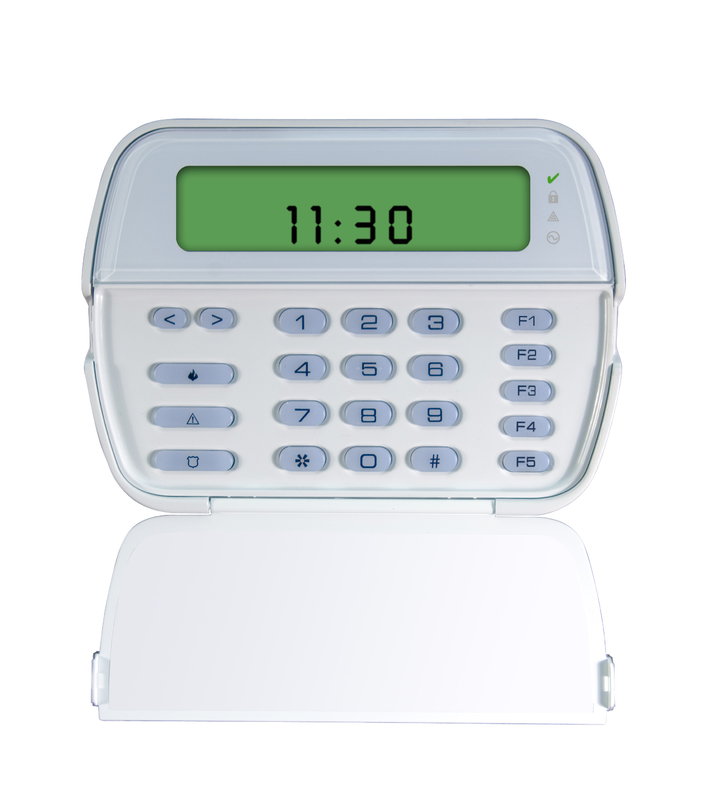 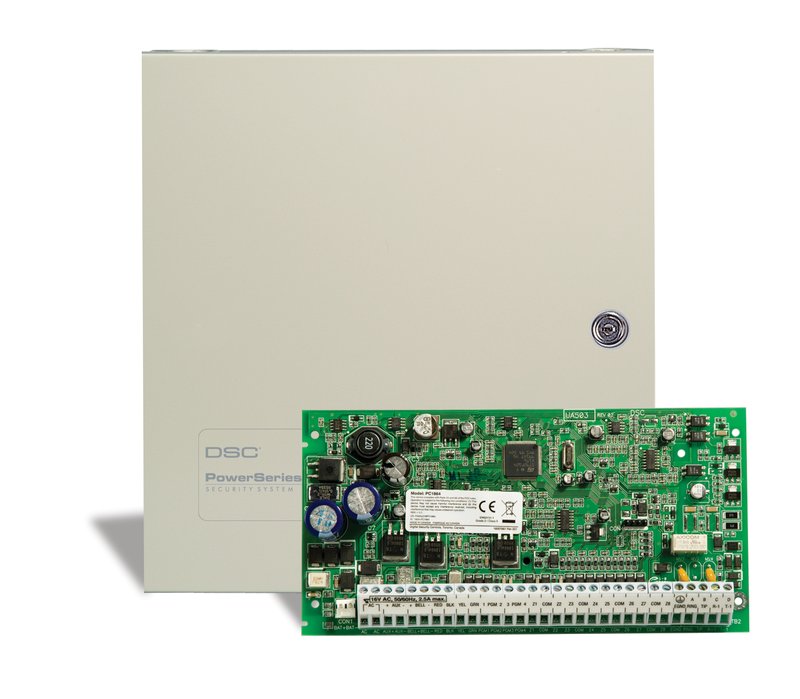 HABILITE DLS
Requerimientos – Programación Remota
Numero Telefónico
+54xxx.xxxxxxx
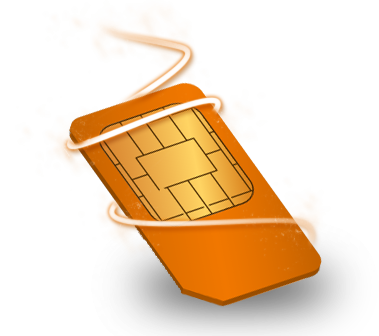 GS3125
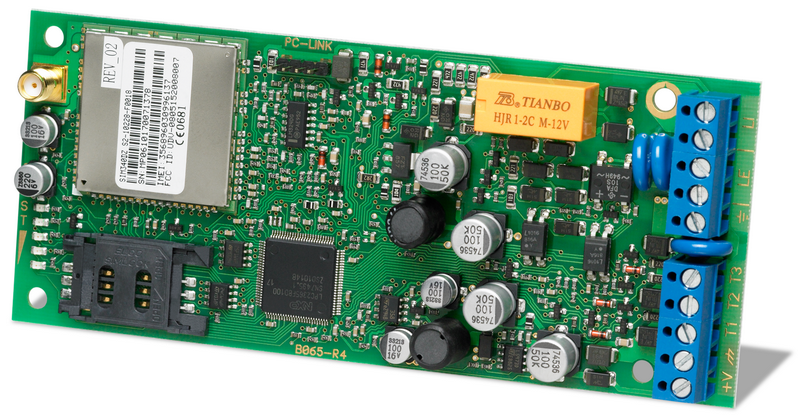 Requerimientos – Programación Remota
IMEI
Código de Instalador
GS3125
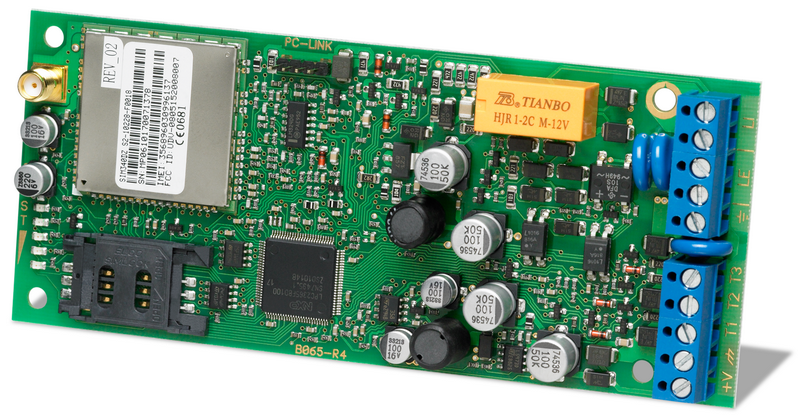 Requerimientos – Programación Remota
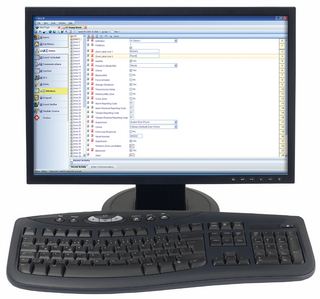 IP Publica
Firewall , router : Port 51004
Requerimientos – Programación Remota
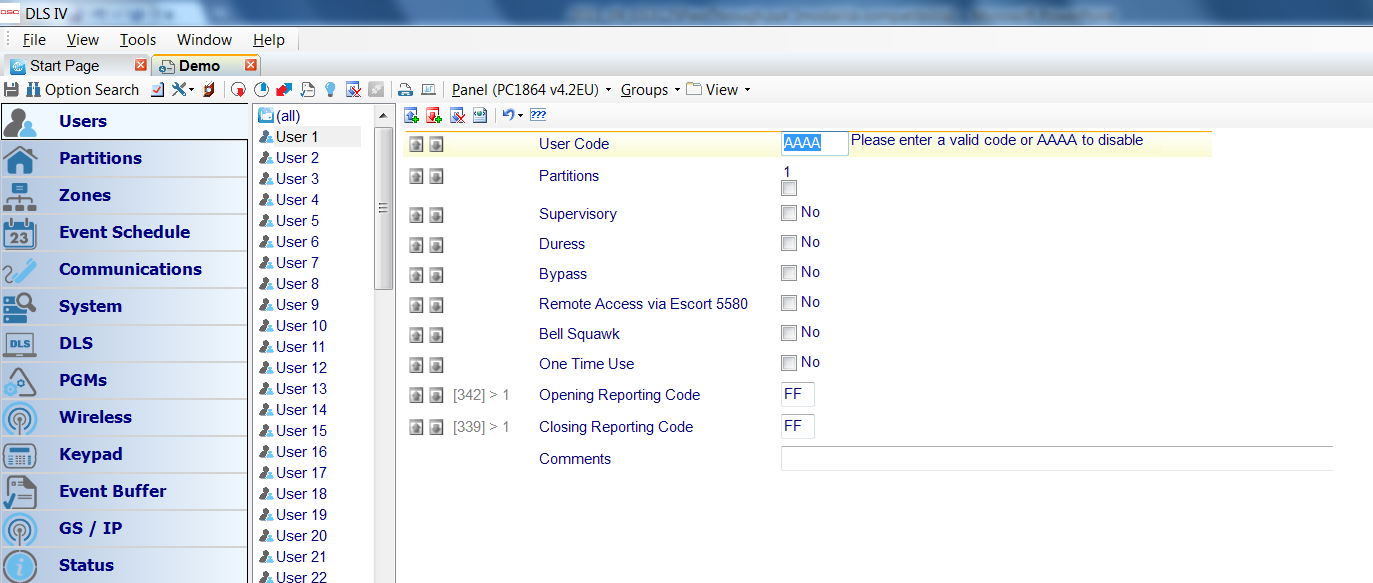 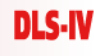 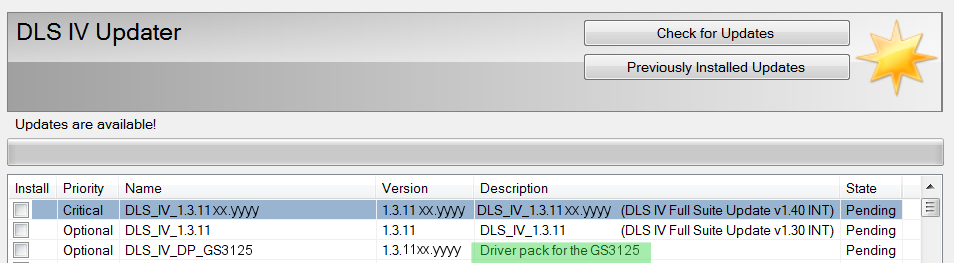 Driver Pack para el  GS3125
DLS-IV – Procedimiento
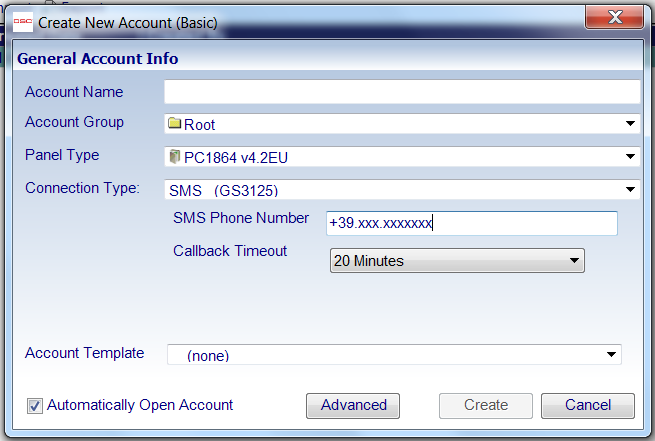 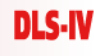 SMS (GS3125)
DLS-IV - Procedimiento
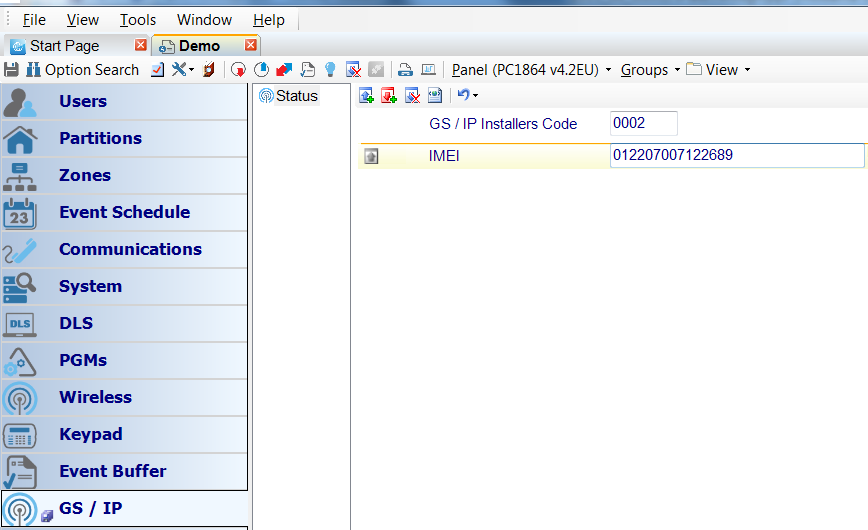 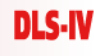 Installer Code
IMEI
DLS- IV – Procedimiento
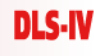 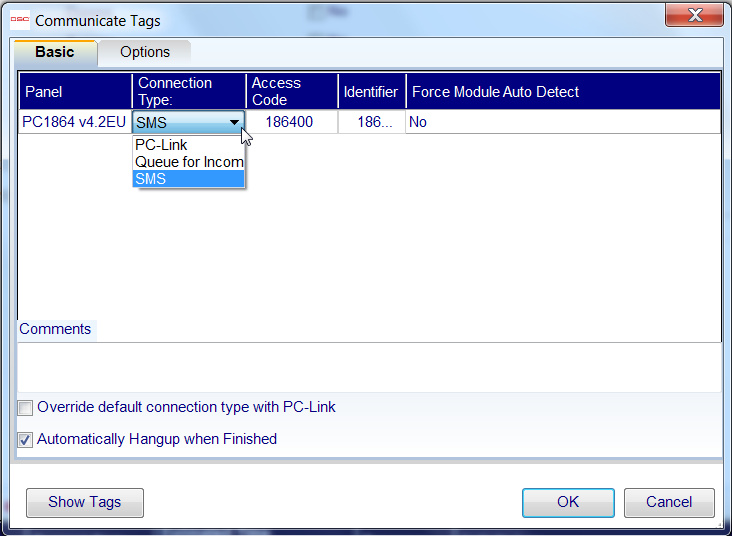 Connection Type : 
SMS
DLSIV – Procedimiento
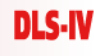 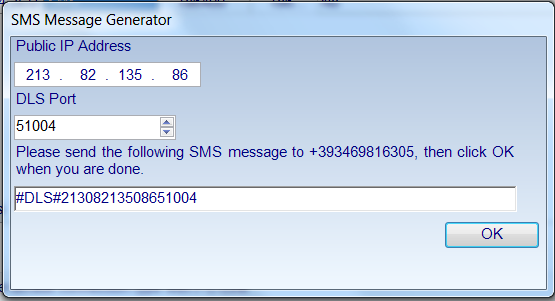 IP Publica Puerto DLS
DLSIV – Procedimiento
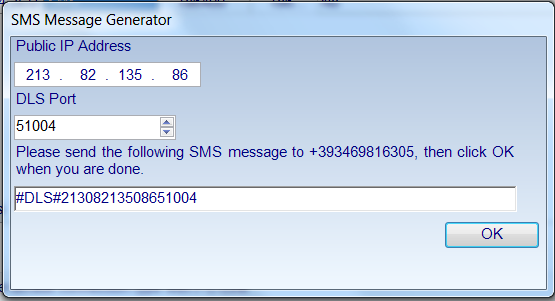 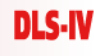 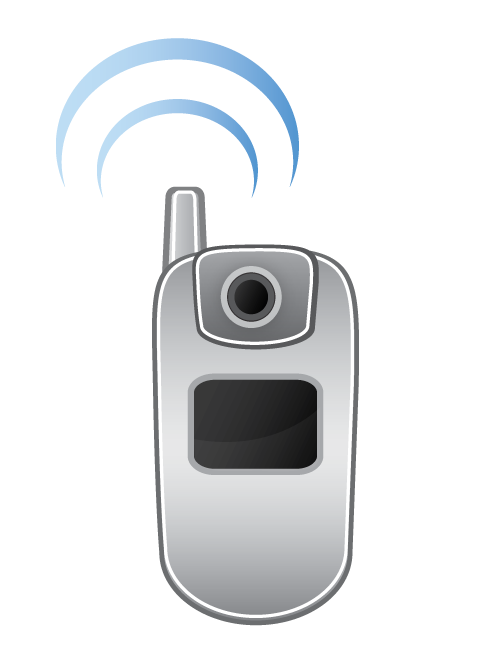 Copiar  el SMS en el telefono mobil
DLSIV – Procedimiento
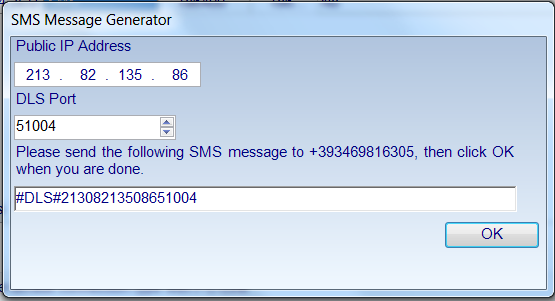 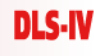 Esperar por la coneccion entrante
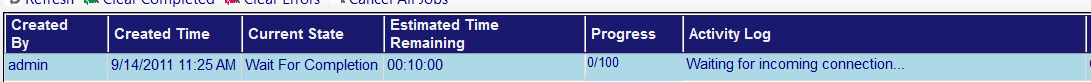 DLSIV – Procedimiento
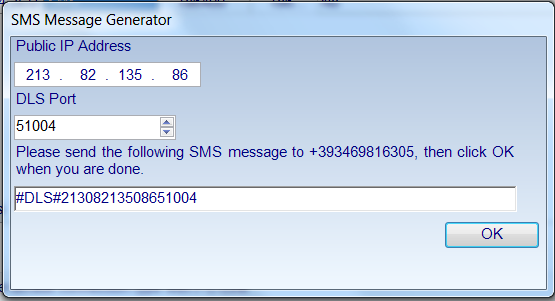 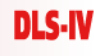 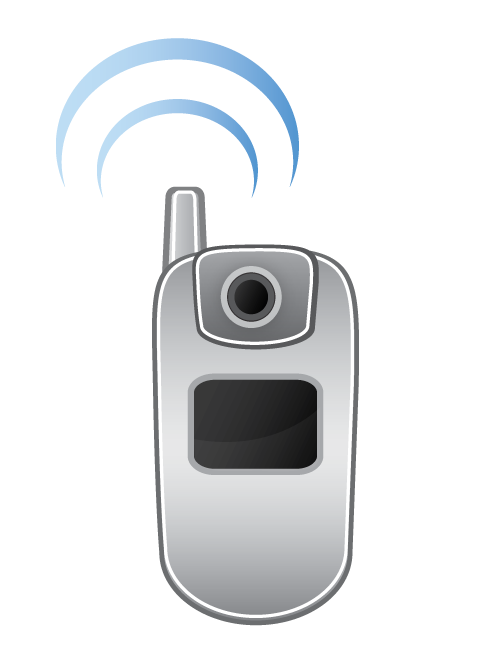 Enviar SMS
Conectado!!
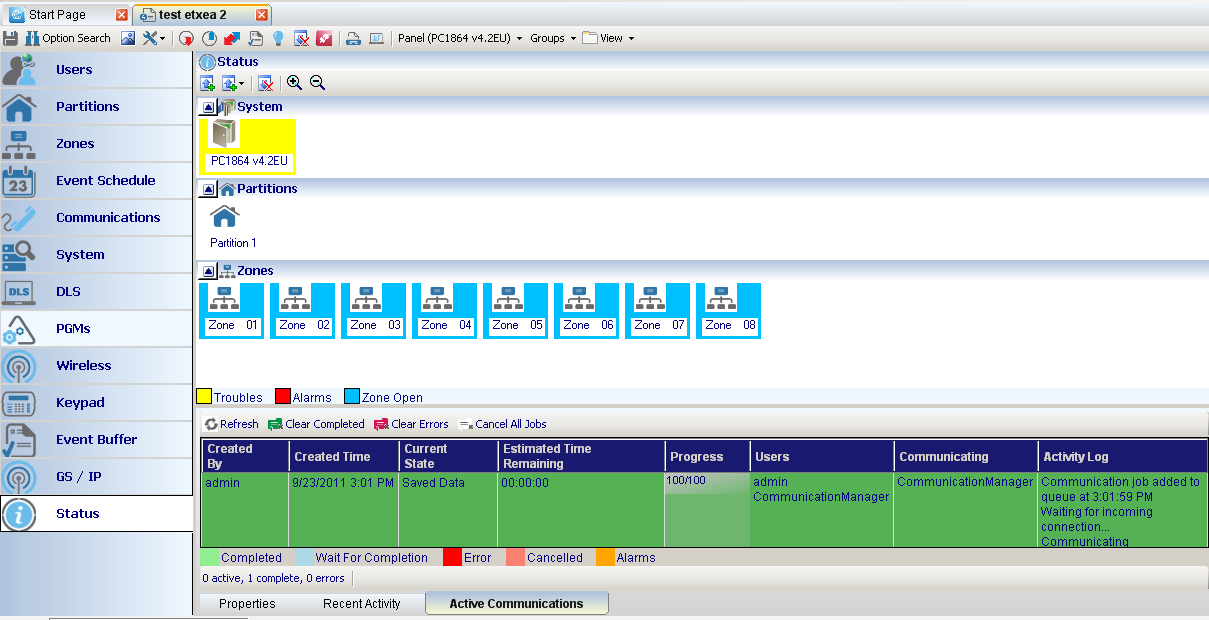 Muchas gracias por su atención